BIRTH CANAL INJURIES
Dr  soodabeh Sadeghi jahromi
 prinatology fellowship 
_7/11/1402
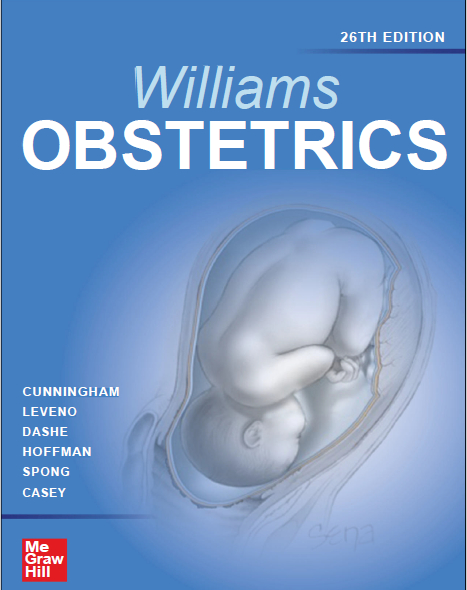 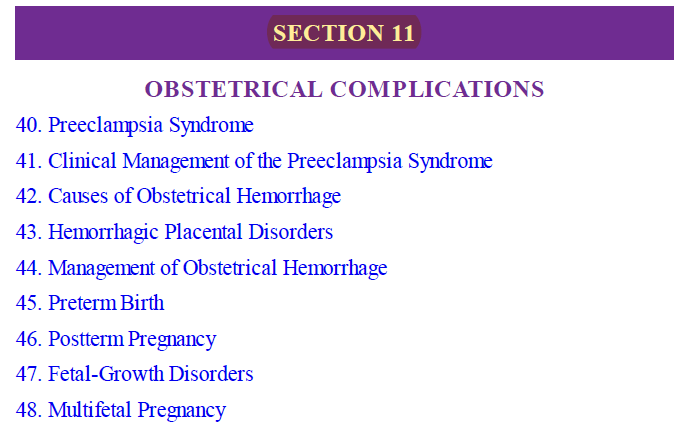 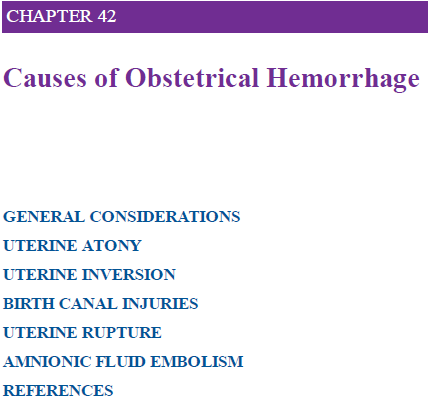 -BIRTH CANAL INJURIES
-UTERINE RUPTURE
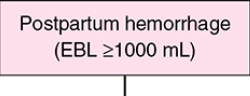 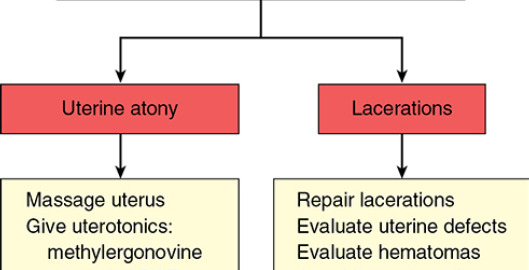 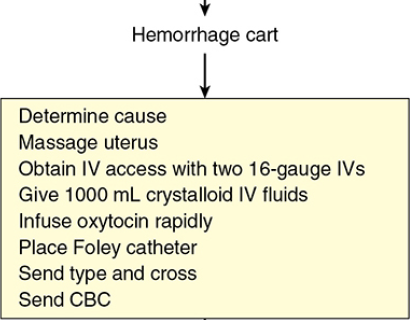 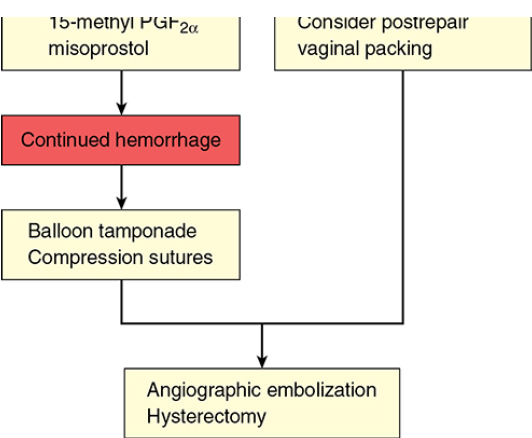 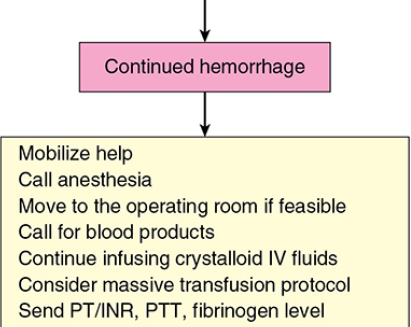 Case presentation
A 25 Y/O  null gravid 
Uncomplicatad  NVD  with  RIGHT episiotomy
Obsrve in  laber  room
Progess with tachycardia ,no urin ,loss of consciousness
Hb drop??? 
DEEP laceration  of Cervix,LEFT SIDE  & Retroperitoneal Hematoma 
Laparatoy and Repair
BIRTH CANAL INJURIES
Vulvovaginal Lacerations
Childbirth is invariably associated with trauma to the uterus and cervix, vagina, and perineum. 
Injuries range from:
minor mucosal tears 
 lacerations
 (create life-threatening hemorrhage or hematomas.)
American College of Obstetricians and Gynecologists (2020a) : up to 80 percent 
of women sustain some type of laceration at vaginal birth. 
These may lie “proximally” or distally along the lower genital tract.
Tears of the “vaginal wall near the urethra”
relatively common
Superficial
little to no bleeding
occasionally require:
 (fine-gauge absorbable sutures for hemostasis)
Those large enough  require: extensive repair 
( typically associated with short-term voiding difficulty,
and an indwelling bladder catheter will obviate this)
Lacerations of the “middle or upper third of the vagina”
usually are comorbid with injuries of the perineum or cervix
These sometimes are missed
unless inspection is thorough.
Those that extend upward usually are longitudinal.
may follow spontaneous delivery
frequently result from injuries sustained during operative NVD
Lacerations Involve deeper underlying tissues
usually cause significant hemorrhage
is controlled by suture repair:
effective analgesia  OR anesthesia
clear visualization
capable assistance
Sufficient “resuscitation of hypovolemia are mandatory”
Extensive vaginal or cervical tears should prompt a careful search for
evidence of:
 retroperitoneal hemorrhag 
 peritoneal perforation with hemorrhage
  If peritoneal perforation or uterine rupture is
strongly suspected, laparotomy is reasonable
Cervical Lacerations
Superficial lacerations :

More than half of all vaginal deliveries
can be seen on close inspection
measure <0.5 cm and seldom require repair
Cervical Lacerations
Deeper lacerations :

are less frequent 
may be unnoticed 
more likely to be associated with
vacuum- or forceps-assisted vaginal delivery
Cervical lacerations are not usually problematic unless:

 
-Cause hemorrhage 
 
-Extend to the vagina
…tears
cervical tears reach into the  lower uterine segment 
 Involve the uterine artery and its major branches
They occasionally extend into the peritoneal cavity
More severe lacerations usually manifest as :
  External hemorrhage or as a hematoma
 They may occasionally be unsuspected 
Almost 11 percent of women with a cervical laceration required blood transfusions
The edematous anterior cervical lip is compressed between the fetal head and maternal symphysis pubis. 
This usually is of little consequence and resolves spontaneously. 

Rarely, this causes severe ischemia, and the
anterior lip may undergo necrosis and later separate from the rest of the cervix.
colporrhexis                                           Annular                                                 &               ( circular detachment)
Rare
  Avulsion of cervix from               the  vagina   
 In the anterior, posterior, or lateral fornices
Entirely or partially
Rare injury
 avulsion of the
 entire vaginal portion of the            cervix
These injuries sometimes follow forceps deliveries performed through an
incompletely dilated cervix and with the blades applied against the cervix
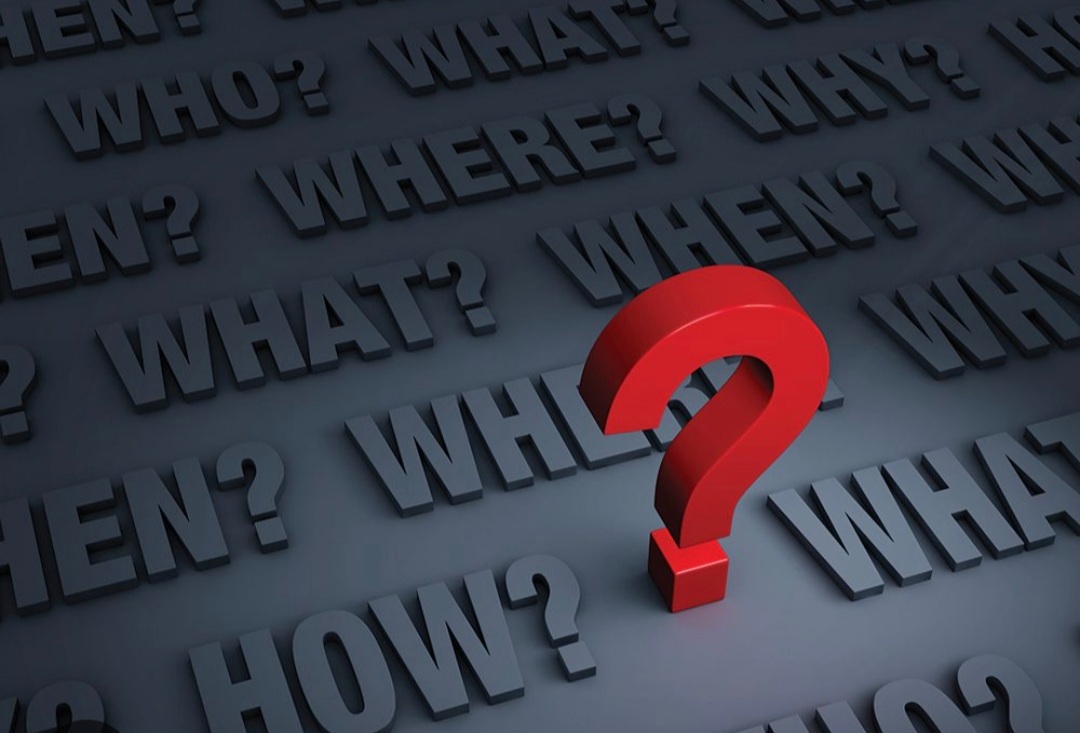 ANY QUESTION ?
Diagnosis-treatment of Cervical Lacerations
adequate exposure
(may be best attained with transfer to an operating room)
An First assistant applies firm downward pressure on the uterus
 while the operator exerts gentle traction on the lips of the cervix with ring forceps. 
A Second assistant can provide even better
exposure with right-angle vaginal wall retractors or Breisky vaginal
retractors.
repaire  of cervical lacerations
Deep cervical tears usually require surgical repair
 When the laceration is limited to the cervix or even when it extends somewhat into the vaginal fornix, satisfactory results are obtained
 suturing the cervix after bringing it into view
While cervical lacerations are repaired, any associated vaginal lacerations or an episiotomy may be tamponaded with gauze packs to arrest their bleeding.
Because hemorrhage usually comes from the upper angle of the wound, the first suture using 2–0  chromic or polyglactin is placed in tissue above the angle 

either interrupted or continuous” locking “sutures are serially placed outward toward the operator.
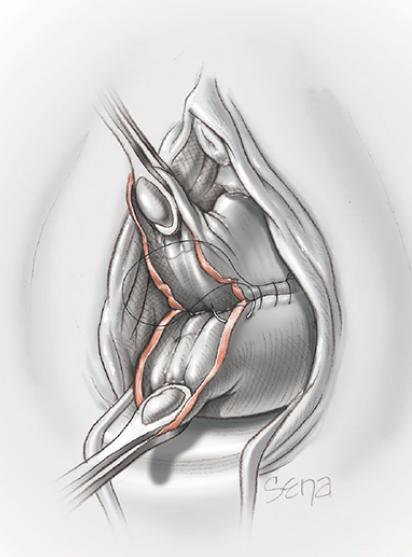 Repair of cervical laceration with appropriate surgical exposure. Continuous
absorbable sutures are placed beginning at the upper angle of the laceration.
Following cervical lacerations, subsequent pregnancy                                     outcomes
include :(Hamou, 2020).
excessive recurrent lacerations 
cervical incompetence 
preterm labor 
cesarean delivery
 severe perineal lacerations
In General:
cervical lacerations of 1 to 2 cm are not repaired unless they
are bleeding. 
Such tears heal rapidly 
 ultimately form an irregular, sometimes stellate-appearing, external cervical os
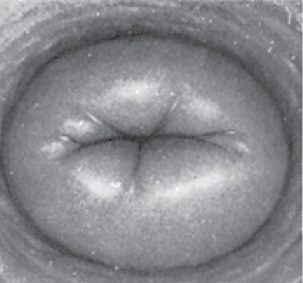 Common appearance of stellate-appearing, external cervical os
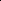 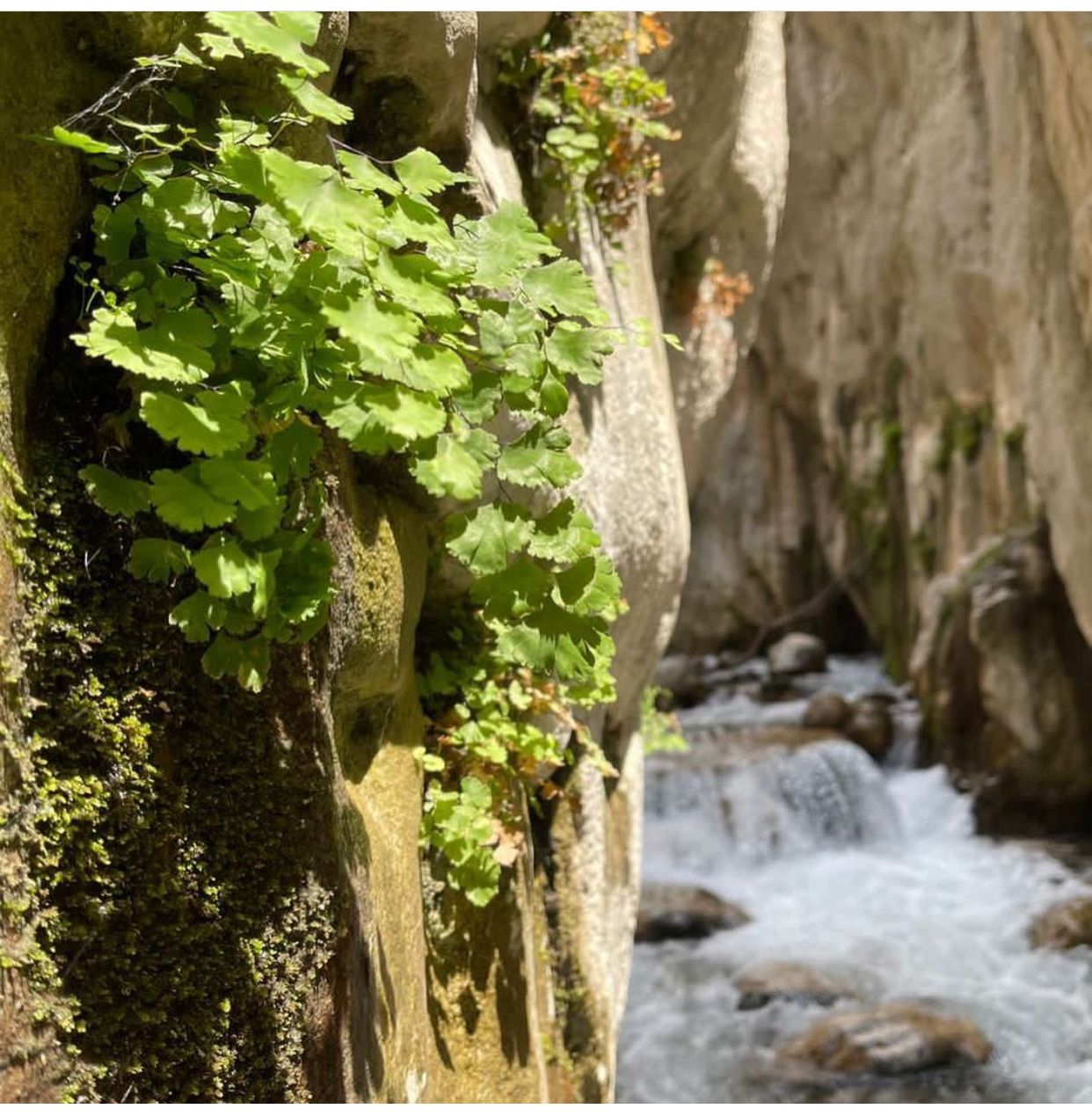 THANK YOU      FOR YOUR ATTENTION